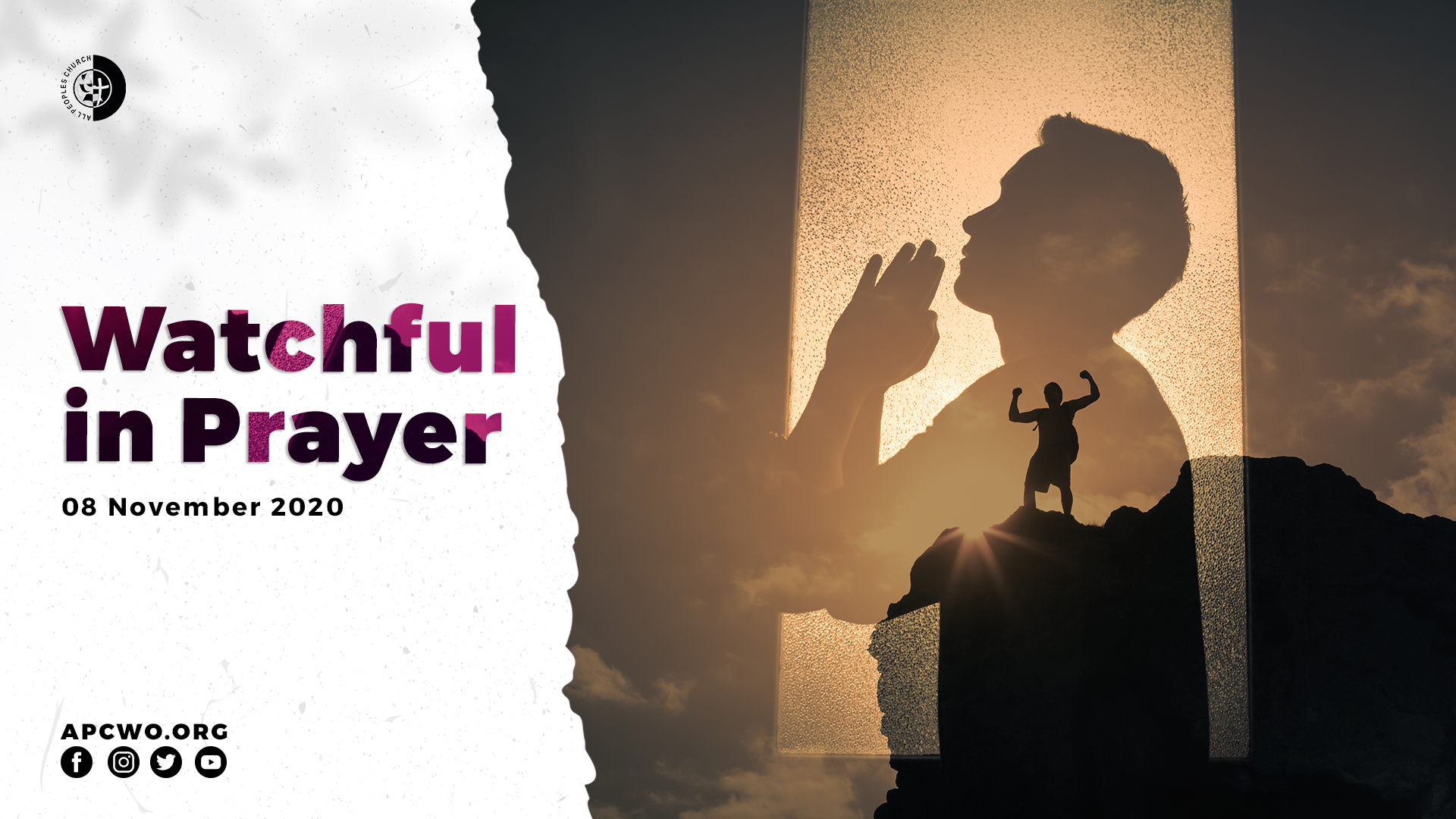 1 Peter 4:7-11

7 But the end of all things is at hand; therefore be serious and watchful in your prayers.
1 Peter 4:7-11

8 And above all things have fervent love for one another, for "love will cover a multitude of sins."
1 Peter 4:7-11

9 Be hospitable to one another without grumbling. 
10 As each one has received a gift, minister it to one another, as good stewards of the manifold grace of God.
1 Peter 4:7-11

11 If anyone speaks, let him speak as the oracles of God. If anyone ministers, let him do it as with the ability which God supplies, that in all things God may be glorified through Jesus Christ, to whom belong the glory and the dominion forever and ever. Amen.
WE ARE TO BE WATCHFUL IN PRAYER

Matthew 26:41 

Watch and pray, lest you enter into temptation. The spirit indeed is willing, but the flesh is weak.
WE ARE TO BE WATCHFUL IN PRAYER

Colossians 4:2

Continue earnestly in prayer, being vigilant in it with thanksgiving;
WE ARE TO BE WATCHFUL IN PRAYER

Ephesians 6:18 

praying always with all prayer and supplication in the Spirit, being watchful to this end with all perseverance and supplication for all the saints—
WATCH


being on guard
being awake
being intent
being sober
THREE THINGS TO BE WATCHFUL FOR 
IN PRAYER


A, WATCHFUL TO SEE WHAT IS HAPPENING AROUND YOU

Habakkuk 1:5, 2 Timothy 4:5, Revelation 3:2-3
THREE THINGS TO BE WATCHFUL FOR 
IN PRAYER


B, WATCHFUL TO SEE WHAT GOD IS 
REVEALING TO YOU

Habakkuk 2:1, Daniel 7:4,9,11-12,21
THREE THINGS TO BE WATCHFUL FOR 
IN PRAYER


C, WATCHFUL TO RESPOND TO GOD’S 
MOVING WITHIN YOU
FOUR AREAS TO BE WATCHFUL OVER 
IN PRAYER


1, WATCHFUL OVER YOURSELF

Matthew 26:41

Watch and pray, lest you enter into temptation. The spirit indeed is willing, but the flesh is weak.
FOUR AREAS TO BE WATCHFUL OVER 
IN PRAYER


1, WATCHFUL OVER YOURSELF

1 Corinthians 16:13
  
Watch, stand fast in the faith, be brave, be strong.
FOUR AREAS TO BE WATCHFUL OVER 
IN PRAYER


2, WATCHFUL FOR THE MANEUVERS 
OF THE DEVIL

1 Peter 5:8-9
  
8 Be sober, be vigilant; because your adversary the devil walks about like a roaring lion, seeking whom he may devour.
FOUR AREAS TO BE WATCHFUL OVER 
IN PRAYER


2, WATCHFUL FOR THE MANEUVERS 
OF THE DEVIL

Matthew 6:13, Luke 22:31-32, Nehemiah 4:9
FOUR AREAS TO BE WATCHFUL OVER 
IN PRAYER


3, WATCHFUL OVER GOD’S PEOPLE

Acts 20:28-31

28 Therefore take heed to yourselves and to all the flock, among which the Holy Spirit has made you overseers, to shepherd the church of God which He purchased with His own blood.
FOUR AREAS TO BE WATCHFUL OVER 
IN PRAYER


3, WATCHFUL OVER GOD’S PEOPLE

Acts 20:28-31

29 For I know this, that after my departure savage wolves will come in among you, not sparing the flock.
FOUR AREAS TO BE WATCHFUL OVER 
IN PRAYER


3, WATCHFUL OVER GOD’S PEOPLE

Acts 20:28-31

30 Also from among yourselves men will rise up, speaking perverse things, to draw away the disciples after themselves.
FOUR AREAS TO BE WATCHFUL OVER 
IN PRAYER


3, WATCHFUL OVER GOD’S PEOPLE

Acts 20:28-31

31 Therefore watch, and remember that for three years I did not cease to warn everyone night and day with tears.
FOUR AREAS TO BE WATCHFUL OVER 
IN PRAYER


3, WATCHFUL OVER GOD’S PEOPLE

Isaiah 62:6, Jeremiah 6:17, Ezekiel 3:17, Ezekiel 33:2,6-7
FOUR AREAS TO BE WATCHFUL OVER 
IN PRAYER


3, WATCHFUL OVER GOD’S PEOPLE

Matthew 26:38-41, Ephesians 6:18-19, Colossians 4:2-4
FOUR AREAS TO BE WATCHFUL OVER 
IN PRAYER


4, WATCHFUL FOR THE COMING OF THE LORD

Matthew 25:13  

"Watch therefore, for you know neither the day nor the hour in which the Son of Man is coming.
THREE THINGS TO BE WATCHFUL FOR 
IN PRAYER


Be watchful
A, to see what is happening around you
B, to see what God is revealing to you
C, to respond to God’s moving within you
FOUR AREAS TO BE WATCHFUL OVER 
IN PRAYER


1, Watchful over yourself
2, Watchful for the maneuvers of the devil
3, Watchful over God’s people
4, Watchful for the coming of the Lord